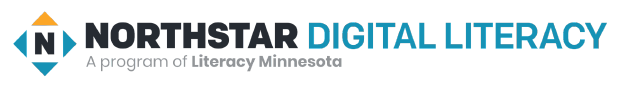 Internet Basics Unit: 2 – 6Control Shortcuts
Warm-up: Thumbs Up / Thumbs Down
QUESTIONS I HAVE?.......
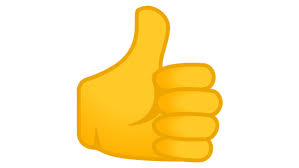 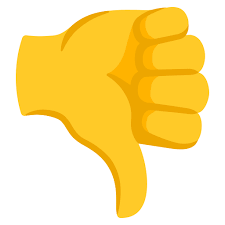 Unit 2-6  Internet Basic SkillsControl Shortcuts
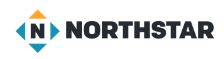 17. Use shortcut keys, or menu or mouse equivalents, to support user experience on the web (e.g., zoom, find text). 

The main task in this lesson can be done using either
 Wikipedia or Britannica.  If you choose to use Wikipedia, consider having a conversation with learners about reputable sources on the internet.
Unit 2-6 Search Terms Vocabulary
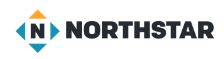 Control (Ctrl) / Command  (apple) 
shortcut  
search bar  (URL)
Ctrl Plus (+)    Zoom in
Ctrl Minus (-) Zoom out 
Ctrl f    (Find / Search)
Ctrl w  (close current tab)  
Ctrl t    (New Tab)
Ctrl L   (Jump to the Address (URL) bar
Ctrl  <Shift>  B: Open the Bookmark Bar
CTRL [HOME] Top of webpage
Reference 2-6-A
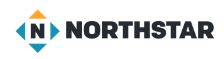 1. Open  en.wikipedia.org   OR  britannica.com
​
2.  Search for ‘Chile’ or choose another country 
3. Make the text bigger.  (Ctrl +)
 
4. Use Ctrl F to find: 
◆ Population 
◆ Capital city 
◆ Language
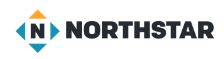 Unit 2-6  Handout-A Research
Chile:
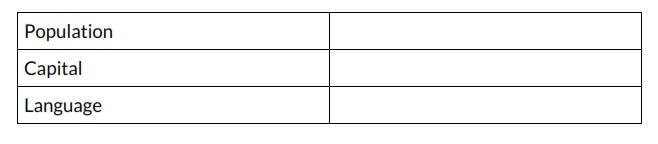 Mexico:
Thailand:
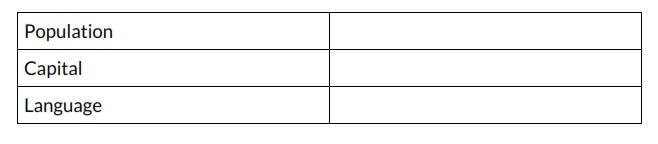 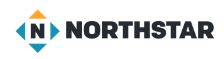 Unit 2-6  Handout-A Research (page 2)
Egypt:
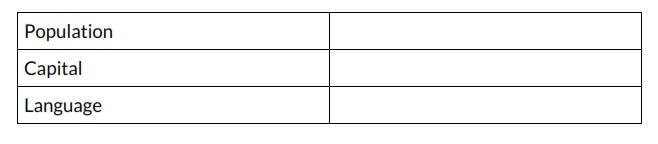 ________:
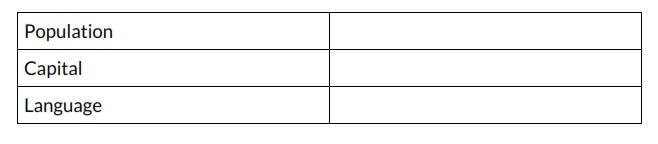 ________:
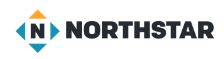 Unit 2-6 Handout-C Vocabulary Quiz
https://www.ctc.ca.gov/site-information/accessibility/key-chrome